Logg inn via
Dataporten
MUSIT
Universitetsmuseenes samlingsdatabaser
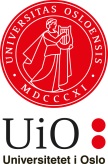 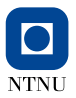 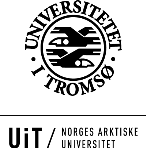 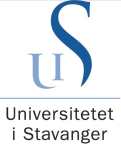 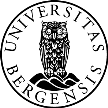